2022 High School FootballOFFICIALS SCHOOL
Session # 9:
KICKING GAME
IN ASSOCIATION WITH
This presentation could not take place without the support of:
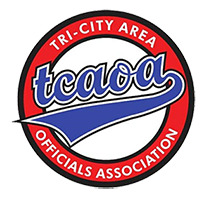 TONIGHT’S AGENDA
Lesson # 9:

Free Kicks
Scrimmage Kicks
Touchbacks
First Touching
Fair Catch
KICKING GAME
There are 2 different types of kicking plays in the game of football.

FREE KICKS (Kickoffs)
SCRIMMAGE KICKS (Punts & Field Goals)
Rule 2-24 defines all kicks.
KICKING GAME
A Kick ends when a player gains possession of the ball or the ball becomes dead.
A muff is a touching of the ball in a failed attempt to secure a loose ball.
After a muff the status of the ball is still a kick.
Team K can never advance a muff.
FREE KICKS
The Free Kick lines are always 10 yards apart.
A Free Kick must be made from between the hash marks.
A punt may be used for a Free Kick ONLY after a Safety.
A Free Kick can not be kicked Out of Bounds untouched by R.
FREE KICKS
Any Team R player may catch or recover and advance a Free Kick.
 If Any Team K player catches or recovers a Free Kick the ball becomes dead.
 What 2 things need to happen for Team K to get possession after a free kick?
Ball has to cross R’s line (10 yds) &
Has to have hit the ground  OR
If R has already touched it first.
SCRIMMAGE KICKS
A Scrimmage Kick is any kick from in or behind the neutral zone during a scrimmage down.  Either a place kick, punt or drop kick may be used.
 For a place kick the ball must be controlled on the ground or a legal tee by a teammate.
SCRIMMAGE KICKS
Any team R player may catch or recover a scrimmage kick and advance unless it is during a try.
Any team K player may catch or recover a scrimmage kick if it is in or behind the neutral zone and advance unless it is during a try.
SCRIMMAGE KICKS
Any team K player may catch or recover a scrimmage kick beyond the neutral zone, provided such kick has been touched by an R player that was clearly beyond the neutral zone.  BUT THIS CATCH OR RECOVERY WILL MAKE THE BALL BECOME DEAD.
SCRIMMAGE KICKS
Field Goals:
The Field-Goal attempt shall be made by place kick or by drop kick.

REMEMBER – A failed Field Goal attempt that is short of the goal line is a live ball if in the field of play and comes back inbounds at the spot where it went out.
TOUCHBACKS
IF any Free or Scrimmage Kick breaks the plane of R’s goal line then it is a touchback, and the ball becomes dead.

The Ball will be put in play at the 20 yard line at any spot between the hash marks.
FIRST TOUCHING
FREE KICK:
 It is first touching by K if they touch the ball before it breaks the plane of R’s free kick line before being touched by R.
 SCRIMMAGE KICK:
 It is first touching by K if they touch the ball anywhere beyond the neutral zone before being touched by R.
FIRST TOUCHING
We MUST have a bean bag on this.
 What can be done with first touching?
 Team R has the right to take the ball at any spot of first touching at the end of the play. – As long as if after touching the kick themselves they DO NOT commit a foul during the down.
FAIR CATCH
Any R player can signal fair catch while a legal kick is in flight.  
 Any player who has given a valid or invalid fair catch signal CAN NOT block until the kick has ended.
 It is a fair catch and the ball is dead if any R player gives a valid fair catch signal and the ball is caught beyond the neutral zone.
FAIR CATCH
Only the receiver who signals for a fair catch is afforded protection.
 If after the fair catch signal, the kick is caught by a teammate, it is not a fair catch – BUT the ball is still dead.
 No R player may advance the ball after a valid or invalid fair catch signal has been given by any R player.